Club and Community Development
New England Nordic Ski Association
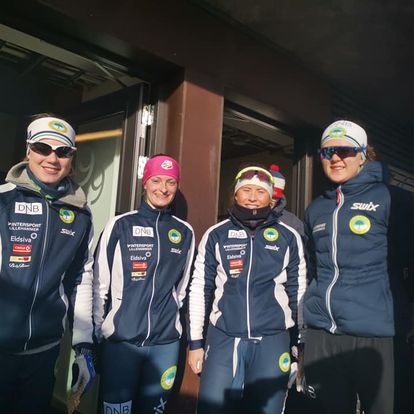 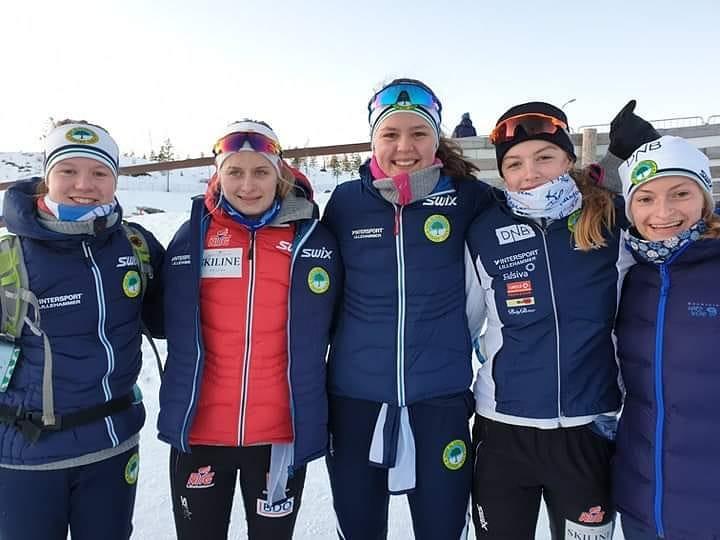 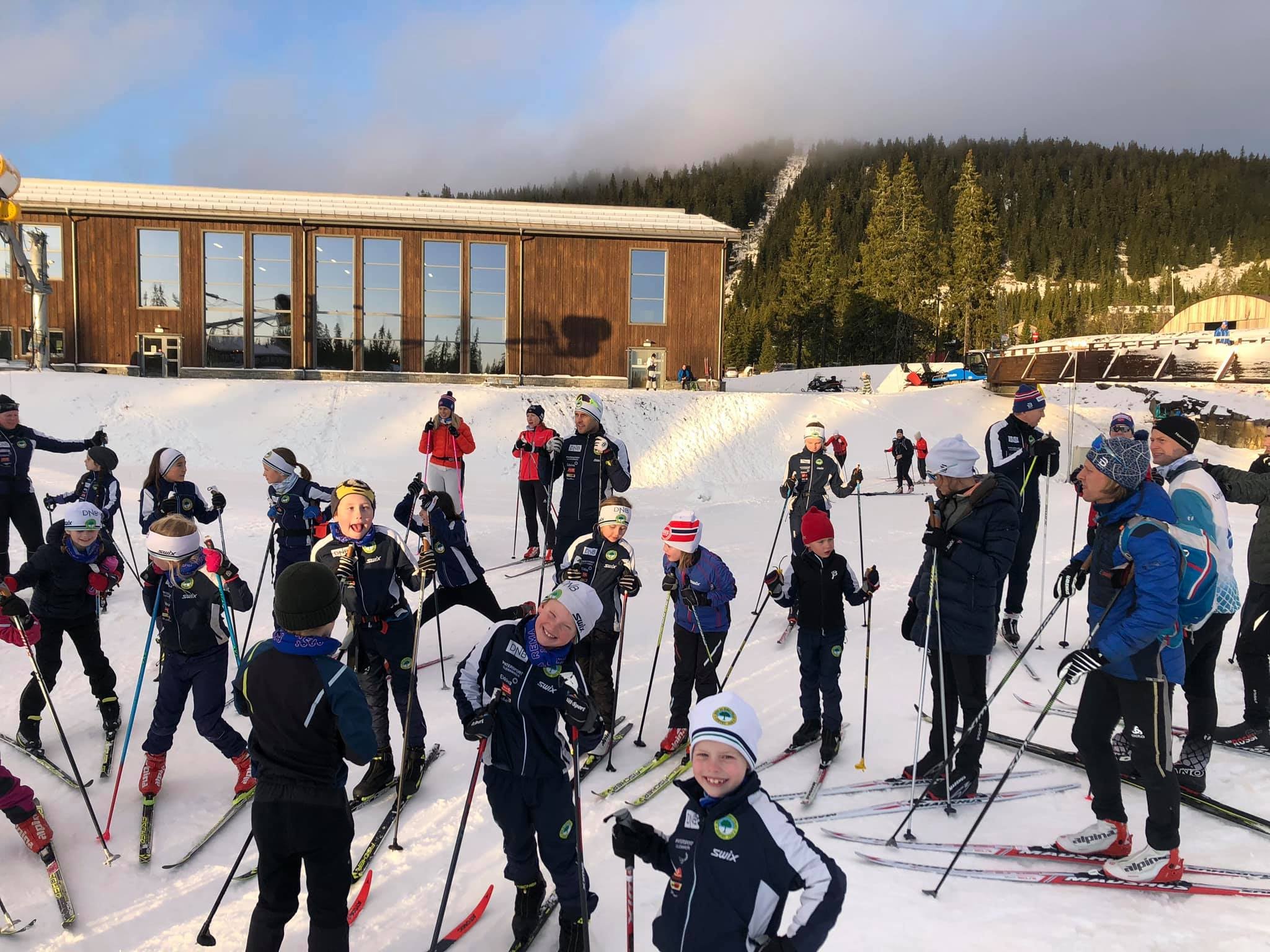 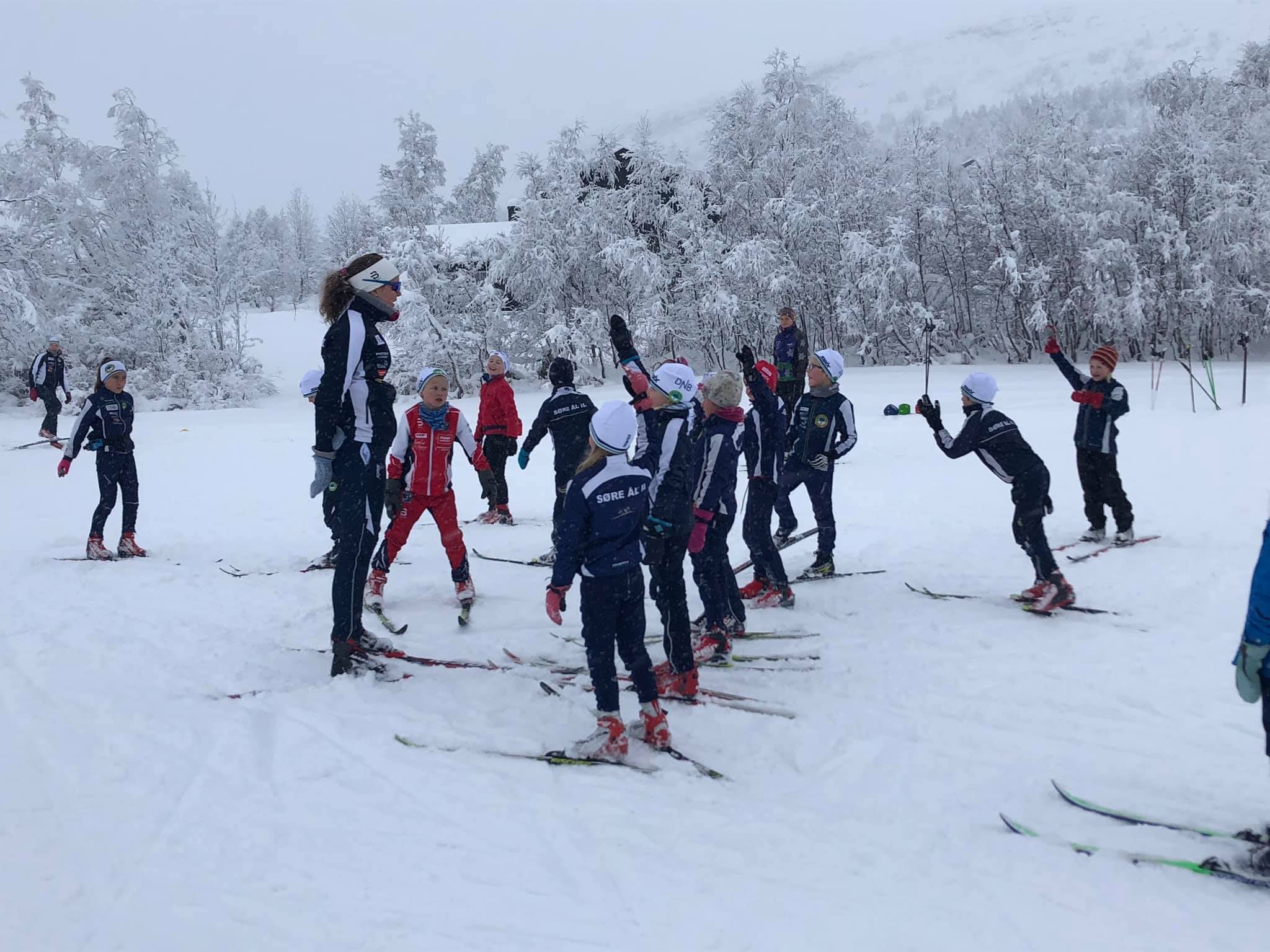 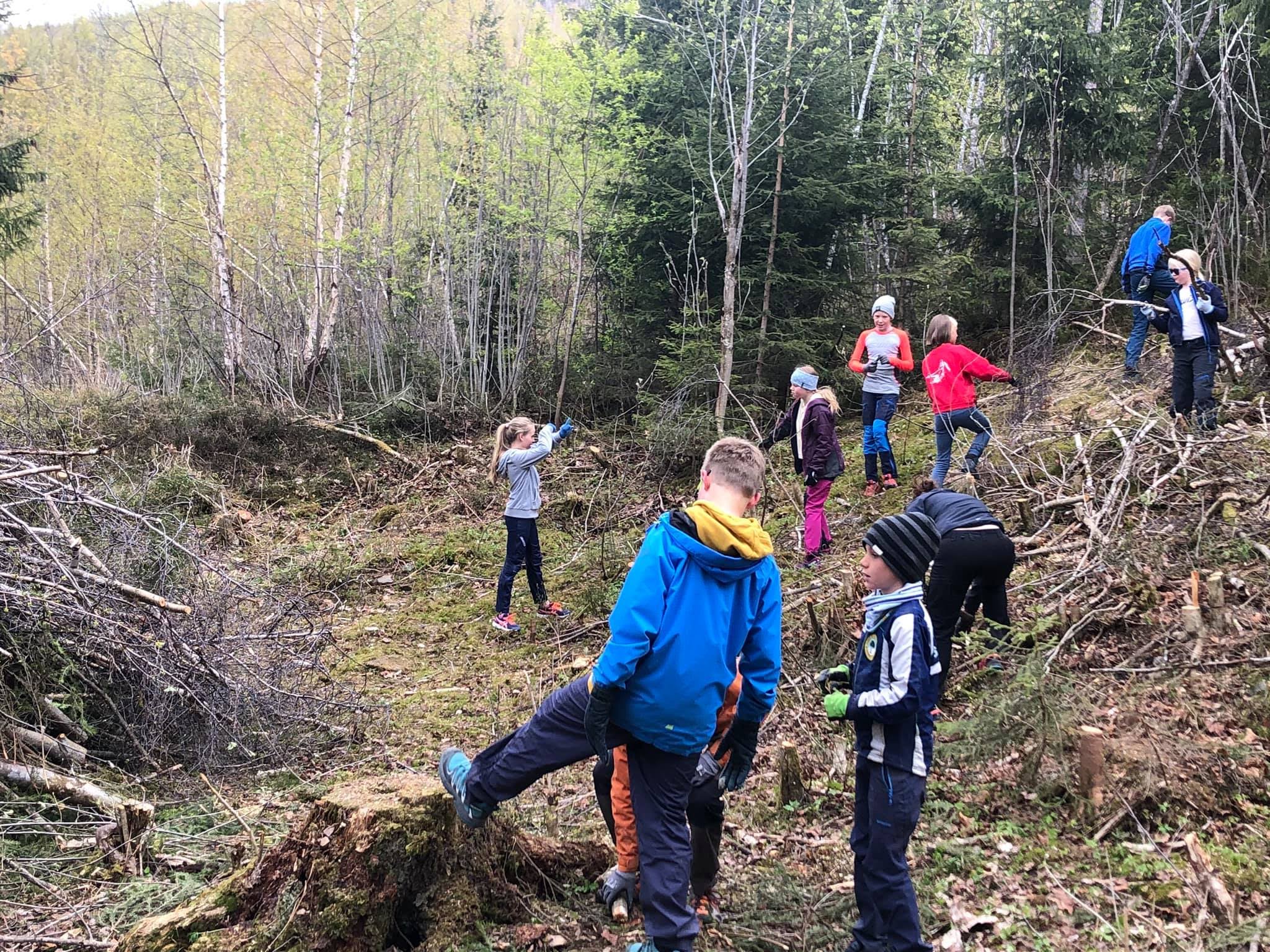 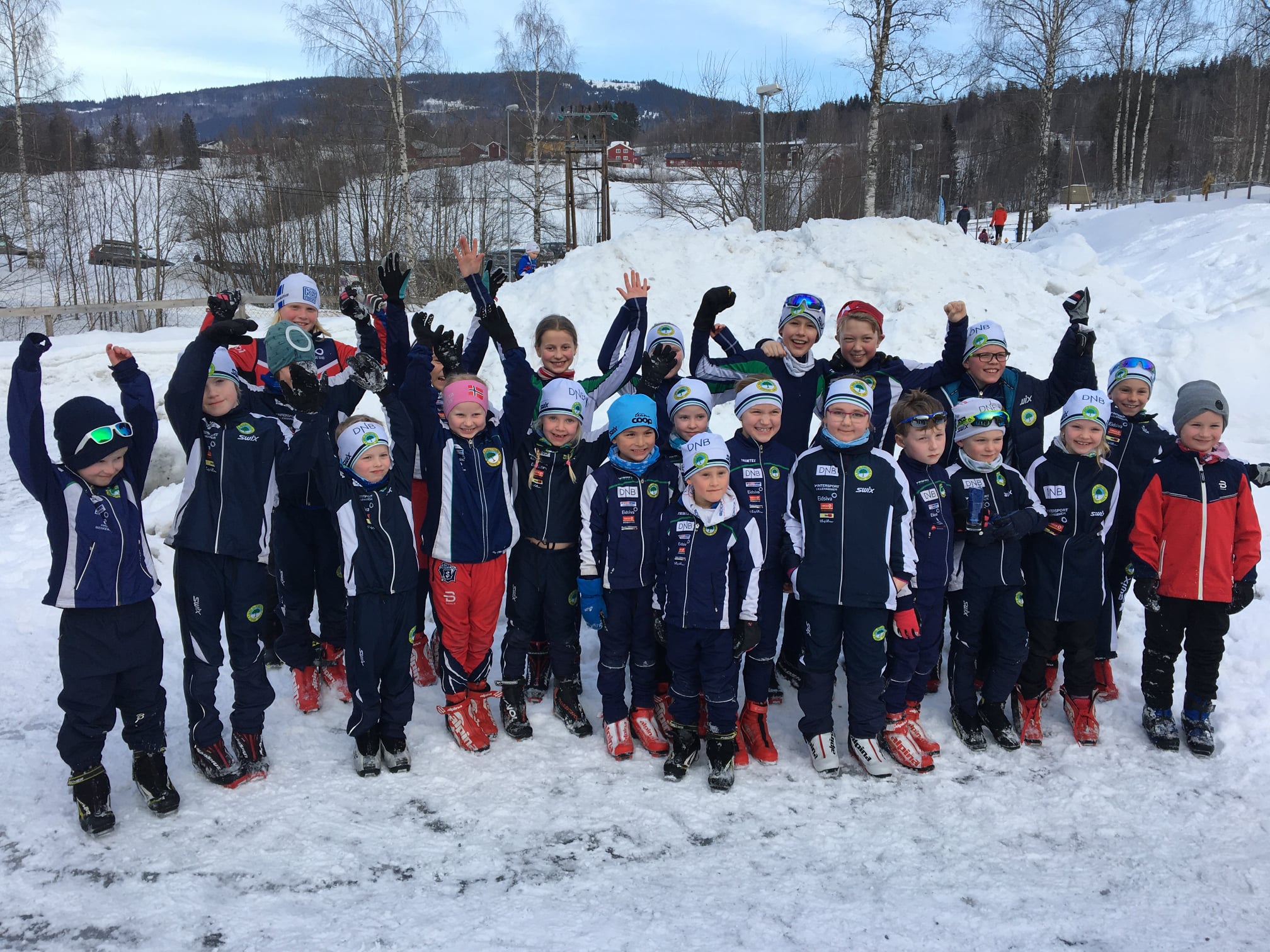 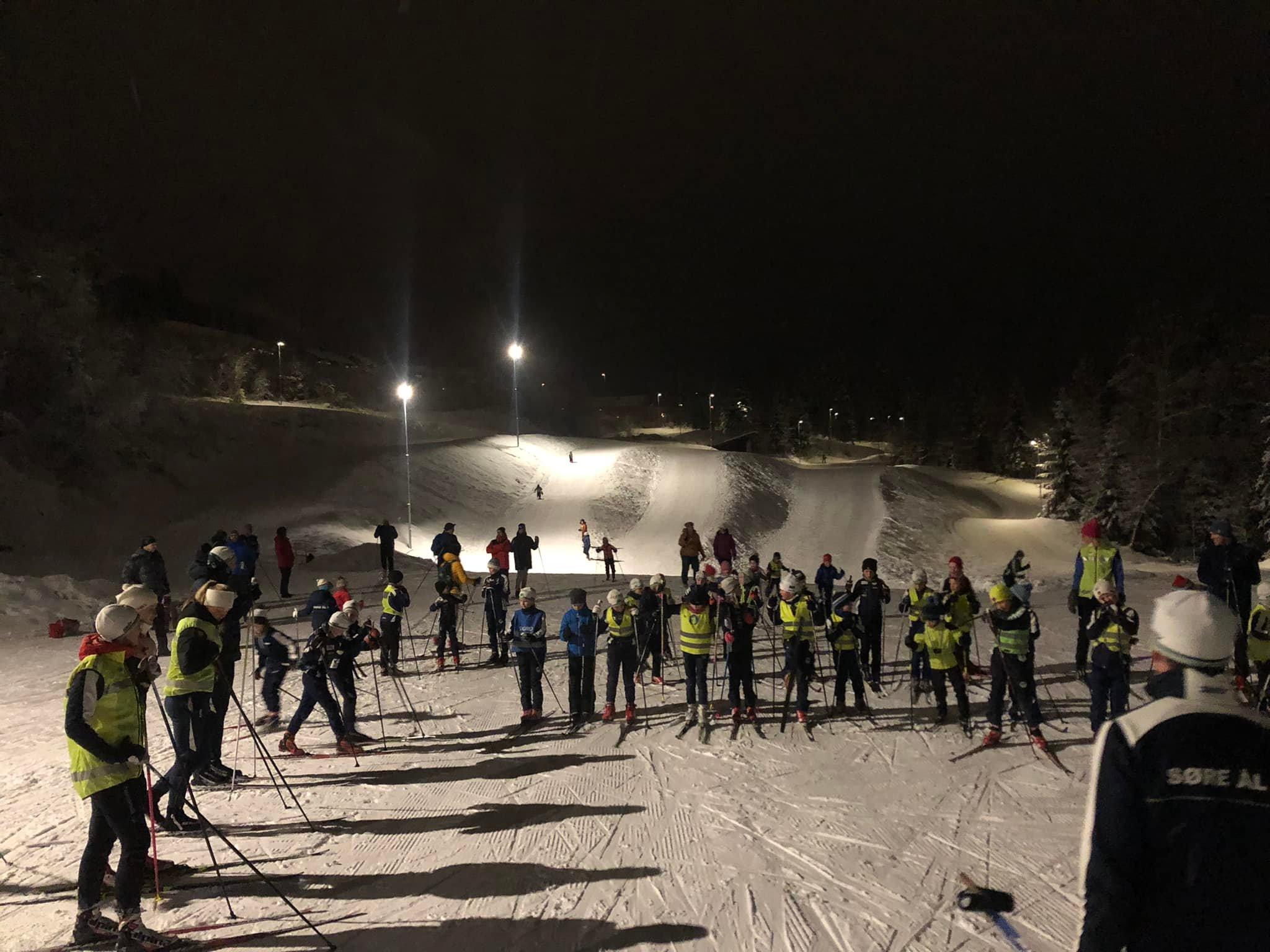 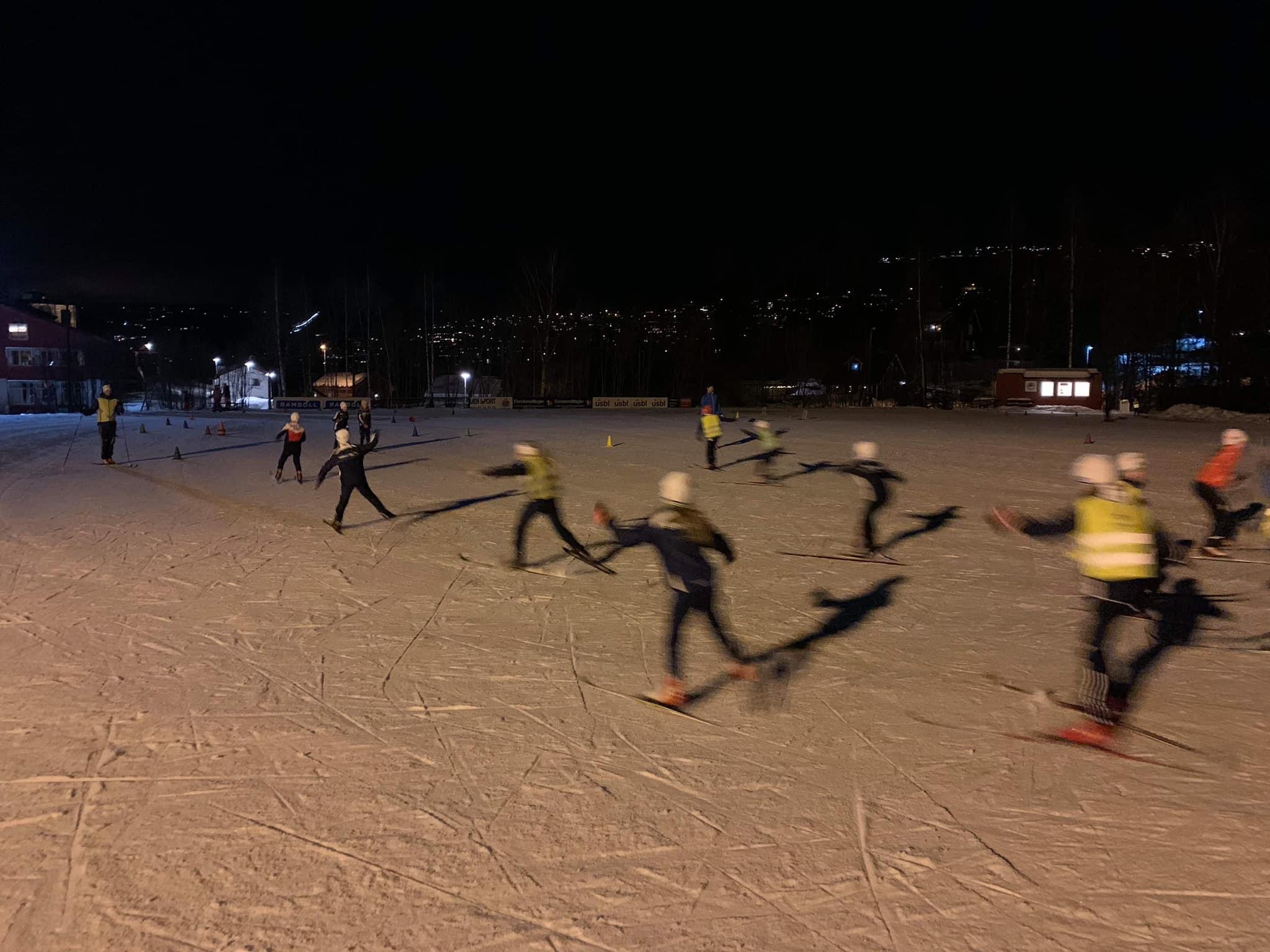 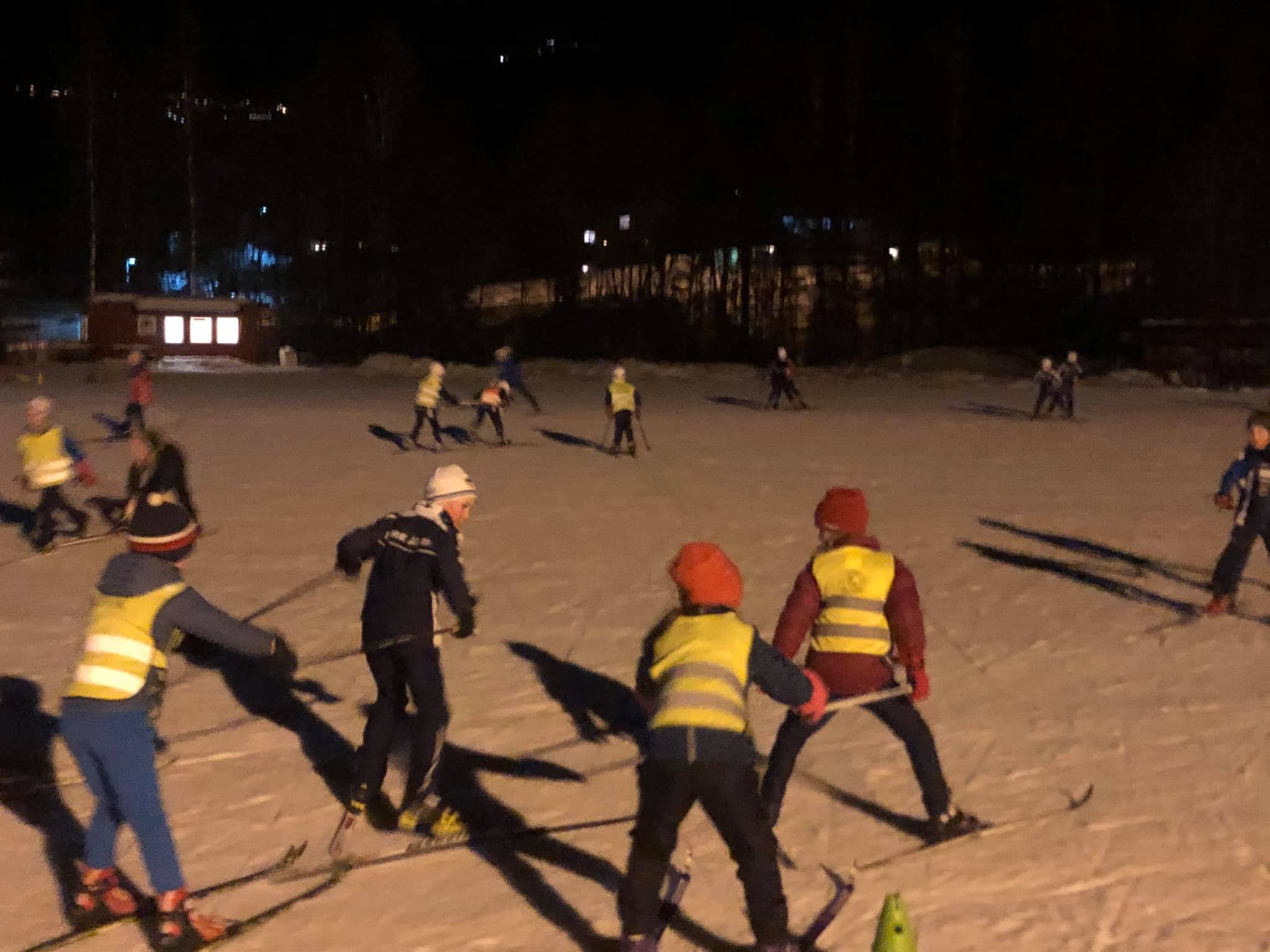 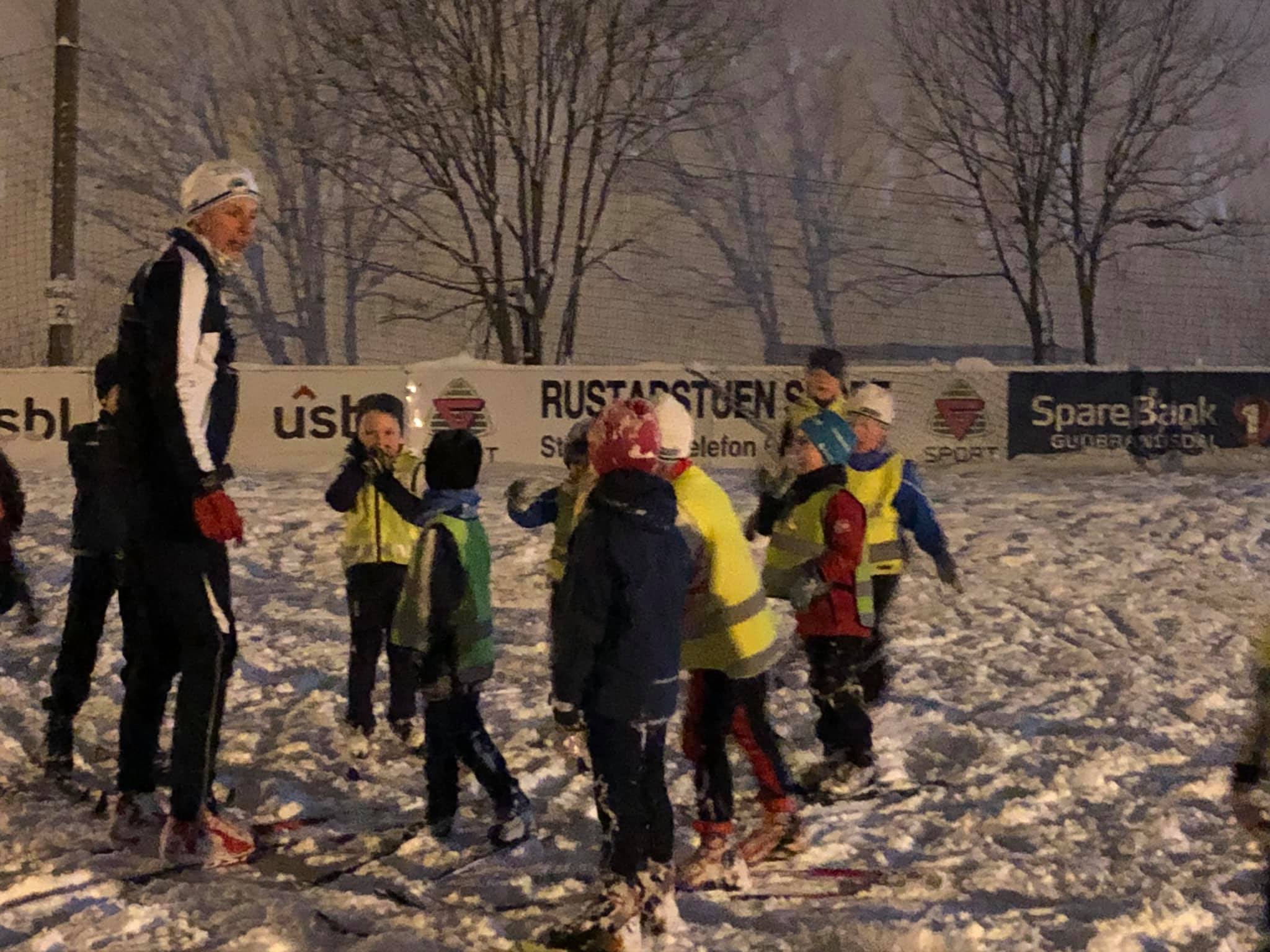 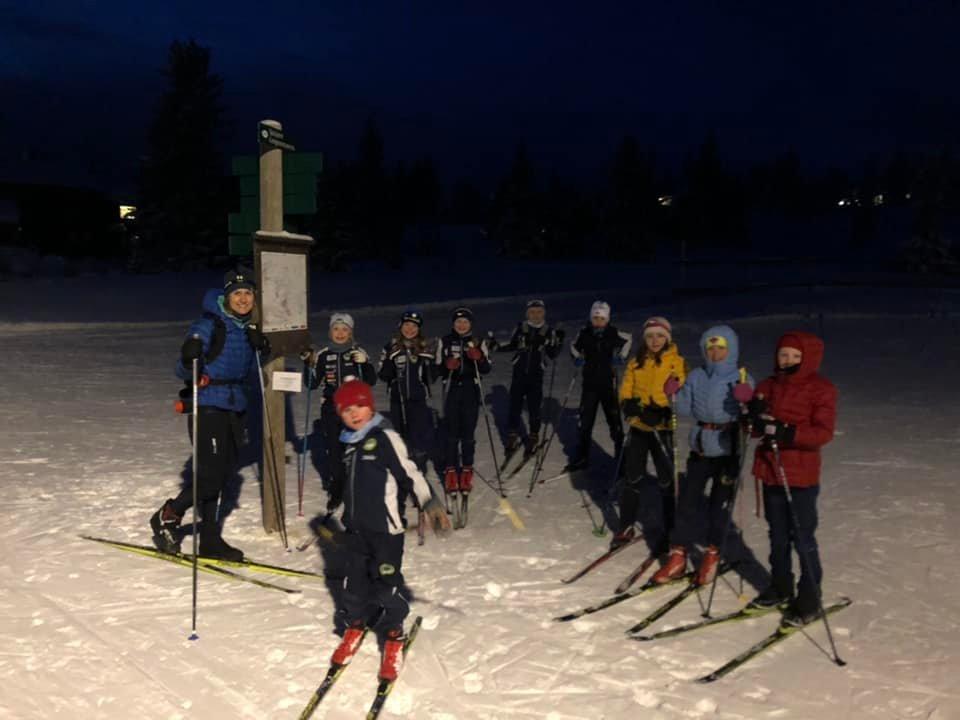 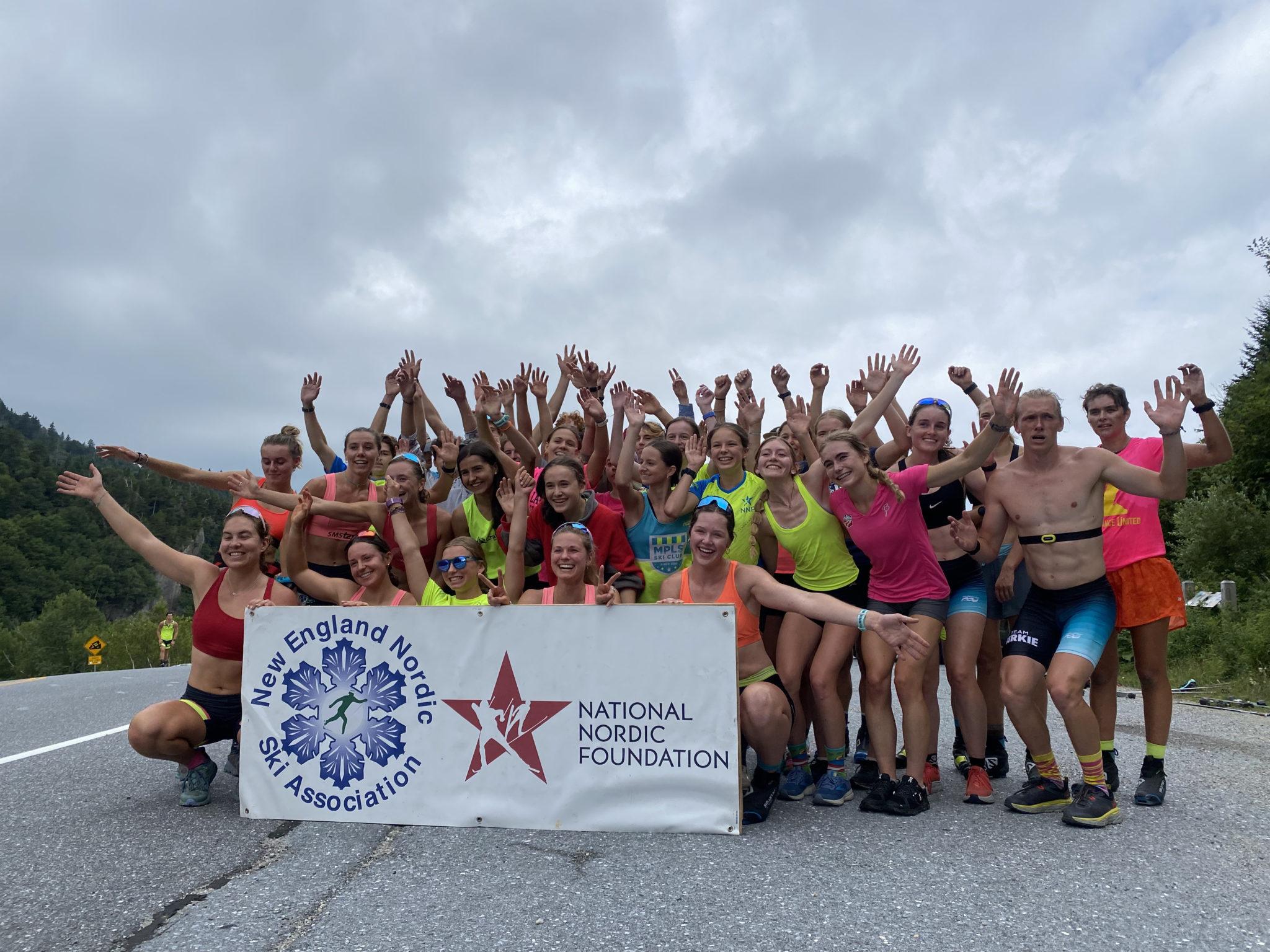 The New England Nordic Ski Association (NENSA) is the umbrella organization for Nordic skiing events in the region. We are a member-supported service organization that promotes the culture of cross-country skiing by creating opportunities for youth, athletes, coaches, officials and skiers of all levels. NENSA provides the support structure necessary to bring cross-country skiers to their highest potential at regional, national and international events.
1986 Alaska		2005 New England
1987 New England	2006 New England 	
1988 Alaska		2007 Intermountain
1989 Alaska		2008 New England
1990 Alaska		2009 New England
1991 Alaska		2010 New England
1992 Alaska		2011 New England
1993 Alaska		2012 New England
1994 Alaska		2013 Alaska
1995 Alaska		2014 New England
1996 New England    2015 New England
1997 Midwest		2016 New England
1998 Intermountain	2017 New England
1999 Alaska		2018 New England
2000 Alaska		2019 New England
2001 Alaska		2020 Alaska*
2002 Alaska		2022 New England
2003 Alaska		2023 New England
2004 New England
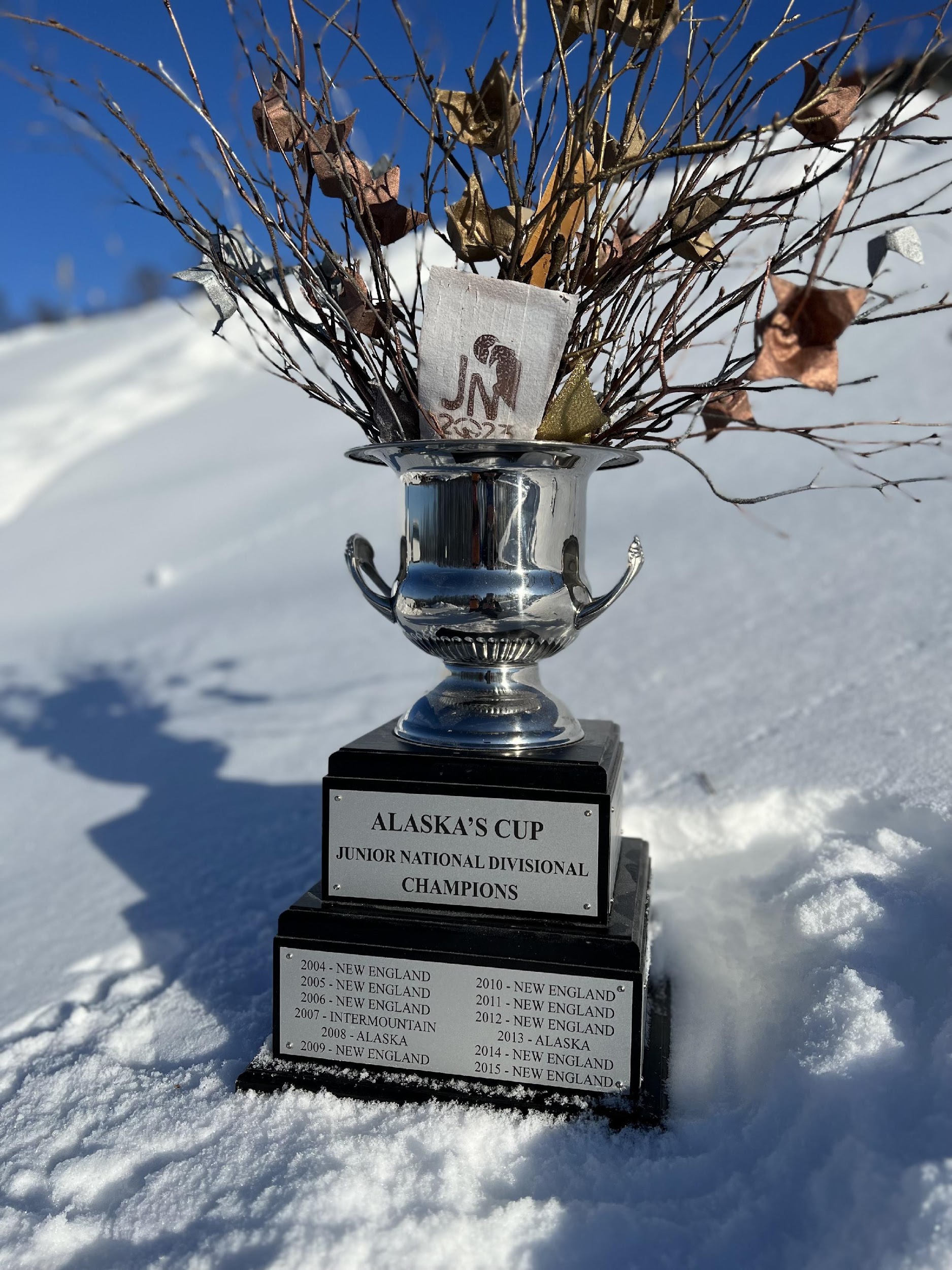 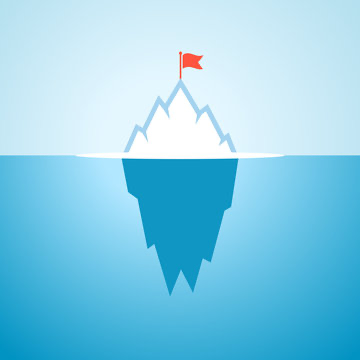 Community Development: Clubs
Cultural Development: Lifestyle, Family
Bill Koch League
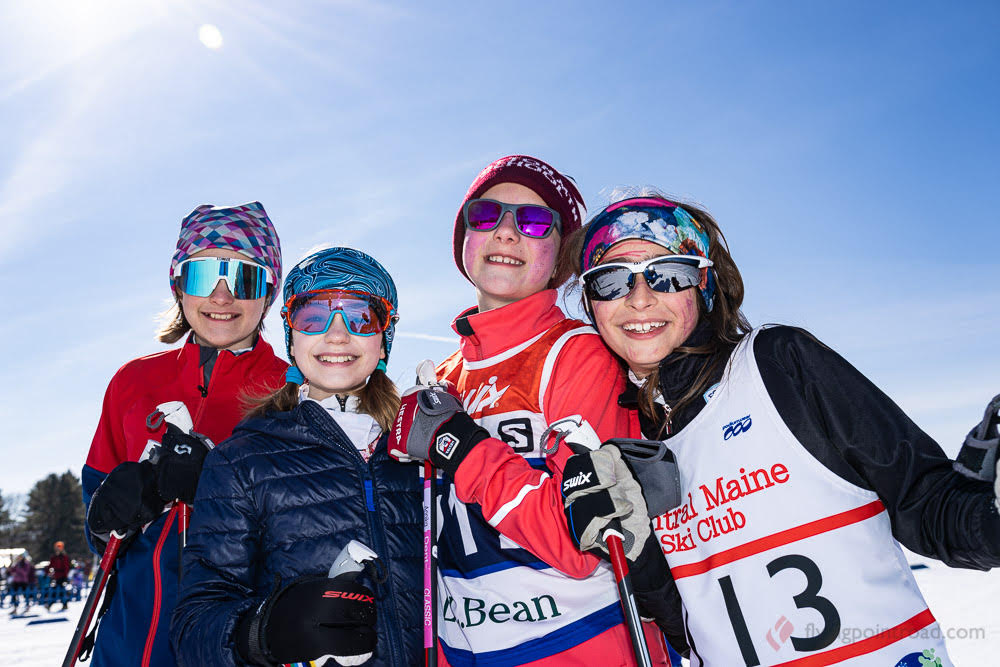 Our Mission
To share the joy of gliding on snow through educational, recreational, introductory and competitive programs to nurture and sustain an active cross country ski community for all ages and levels throughout the East.
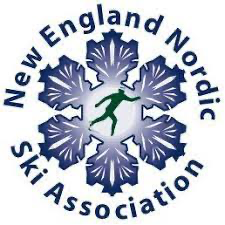 Youth and Introductory Programming
Bill Koch League
Nordic Rocks – an introductory ski program in schools
New England BKL Festival
Summer camp visits
Women’s Day and other introductory ski clinics
Community Events and Tours
Clinics with Youth Enrichment Services, WinterKids
Education
Coaches Education
Technical Delegate Education 
Event Organizer Seminar 
Club development and support
Venue consulting and support for races/events
Community newsletters
Racing
Eastern Cup racing
Popular/Community racing 
U16 Championships
Eastern High School Championships
NENSA Elite & Development Teams
New England Junior National Team
US Ski & Snowboard Regional Elite Group Camp
NENSA Regional Development Group Camp
Rollerski clinics and race series
The Bill Koch Youth Ski League Teaching Philosophy
All Bill Koch Youth Ski League (BKL) activities and competitions are designed to teach young people to participate to the best of their respective abilities. The foundation of the BKL is centered on the belief that having fun is at the core of learning to cross-country ski and that children can develop physically, psychologically, and socially in a safe, healthy, respectful, inclusive, and supportive environment.
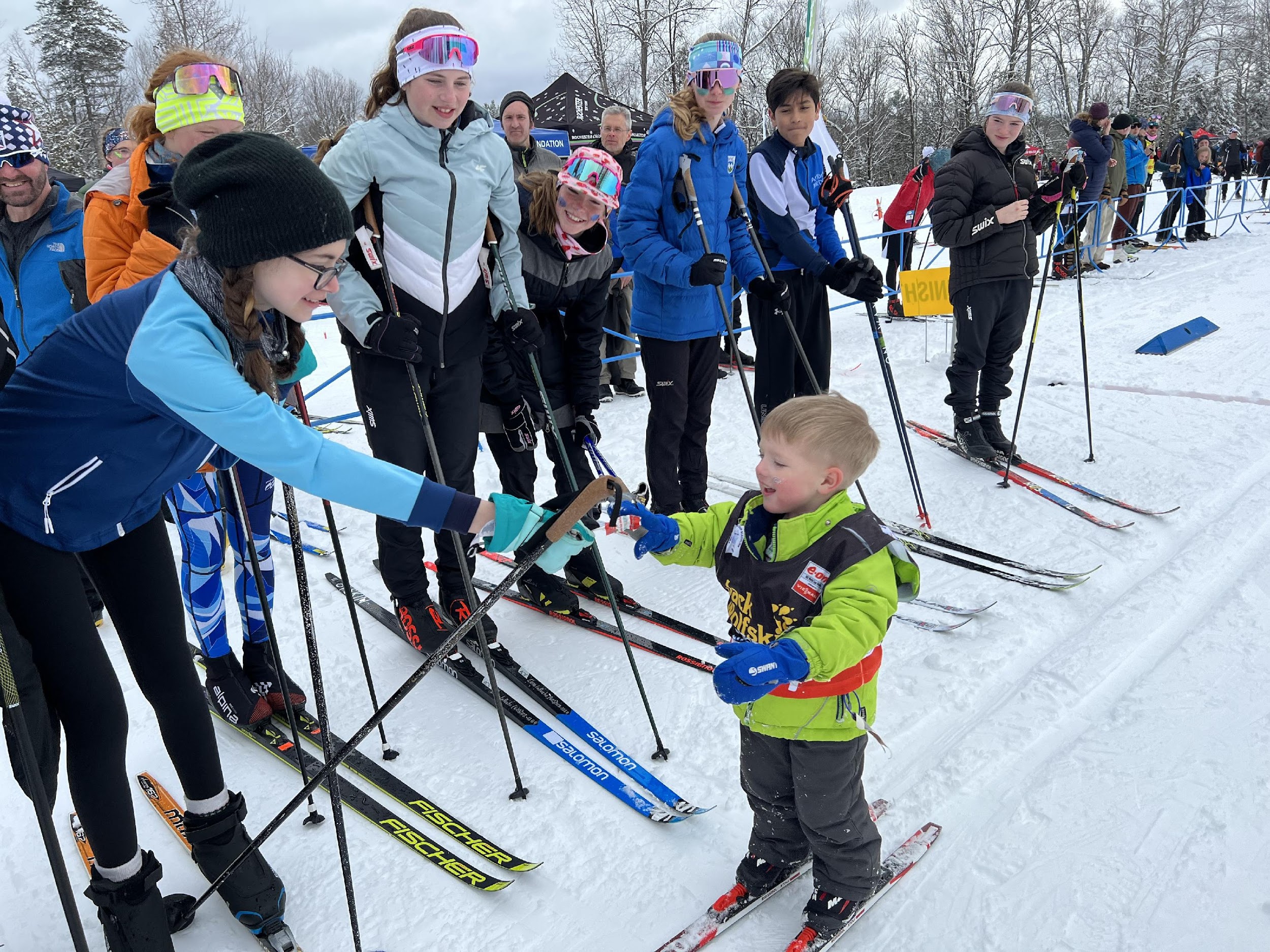 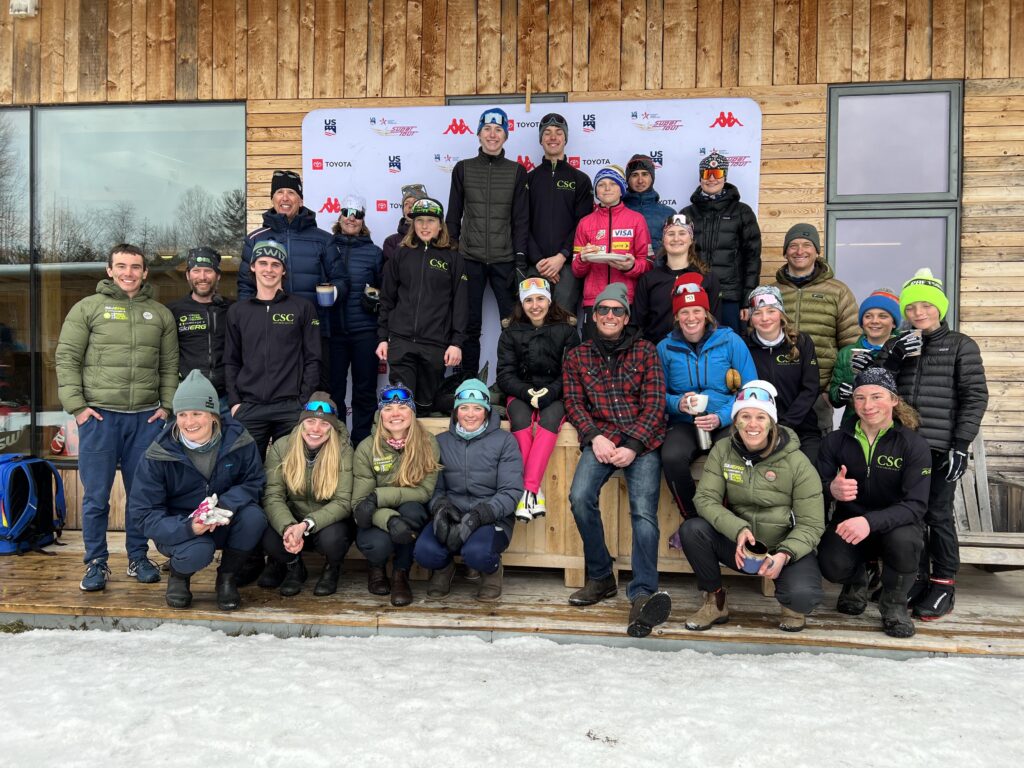 Club Development
Community building
Activity
Presence
Family participation
Social opportunities
Programming
Volunteerism
Mentorship
Cultural development of sport
Events
Health and lifestyle
Environmental stewardship
Leadership
NENSA Club Directory
Events
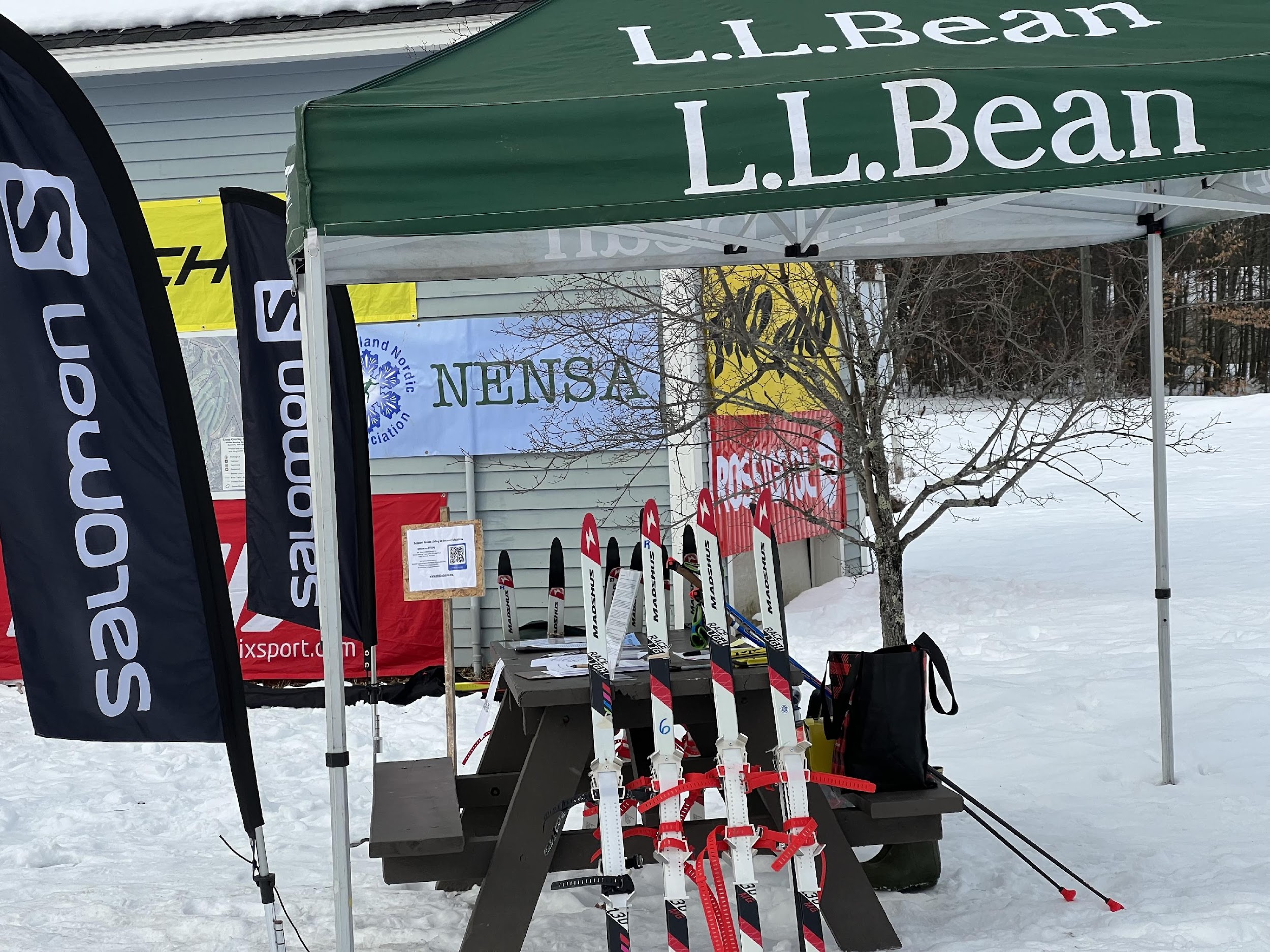 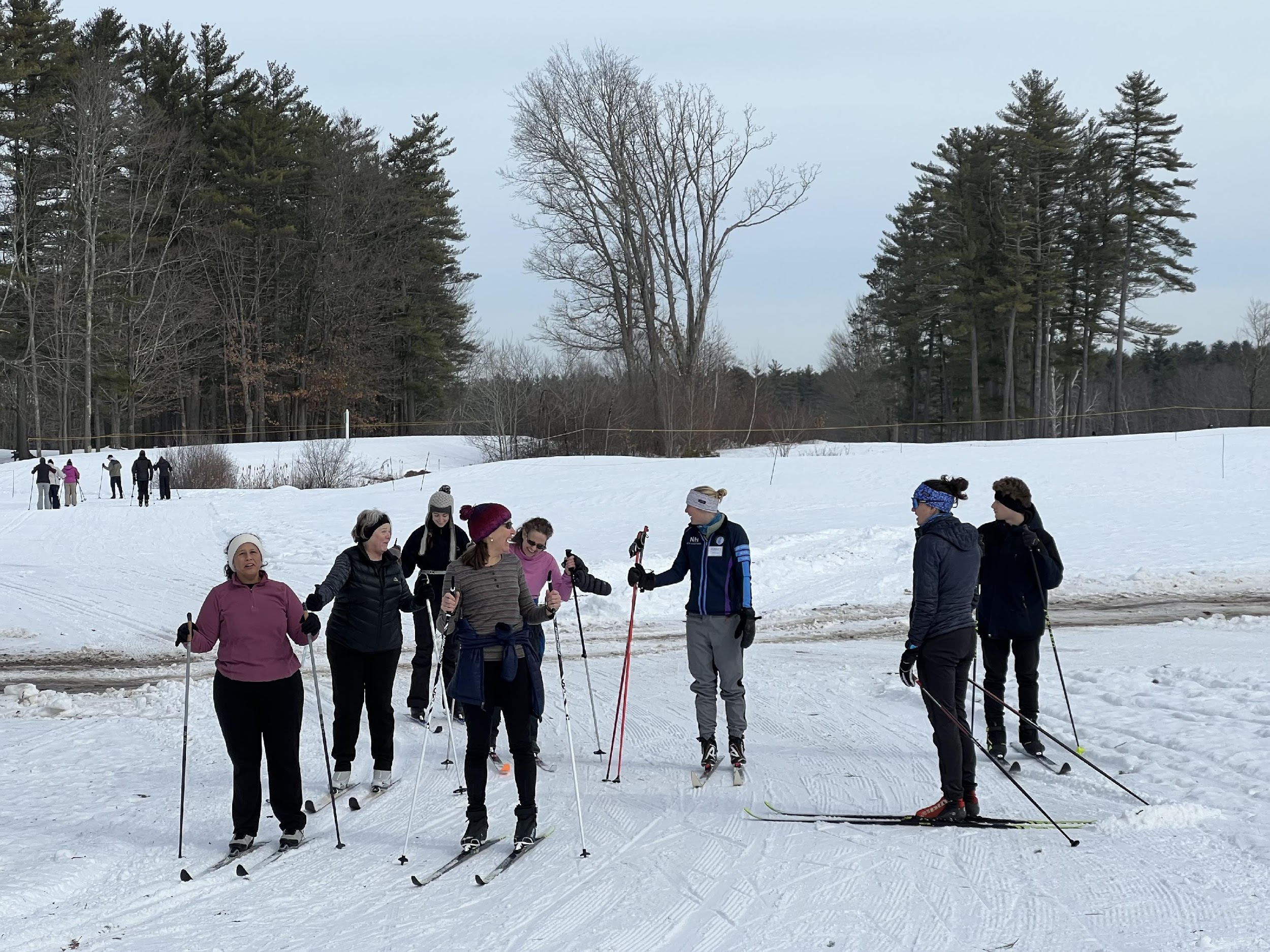 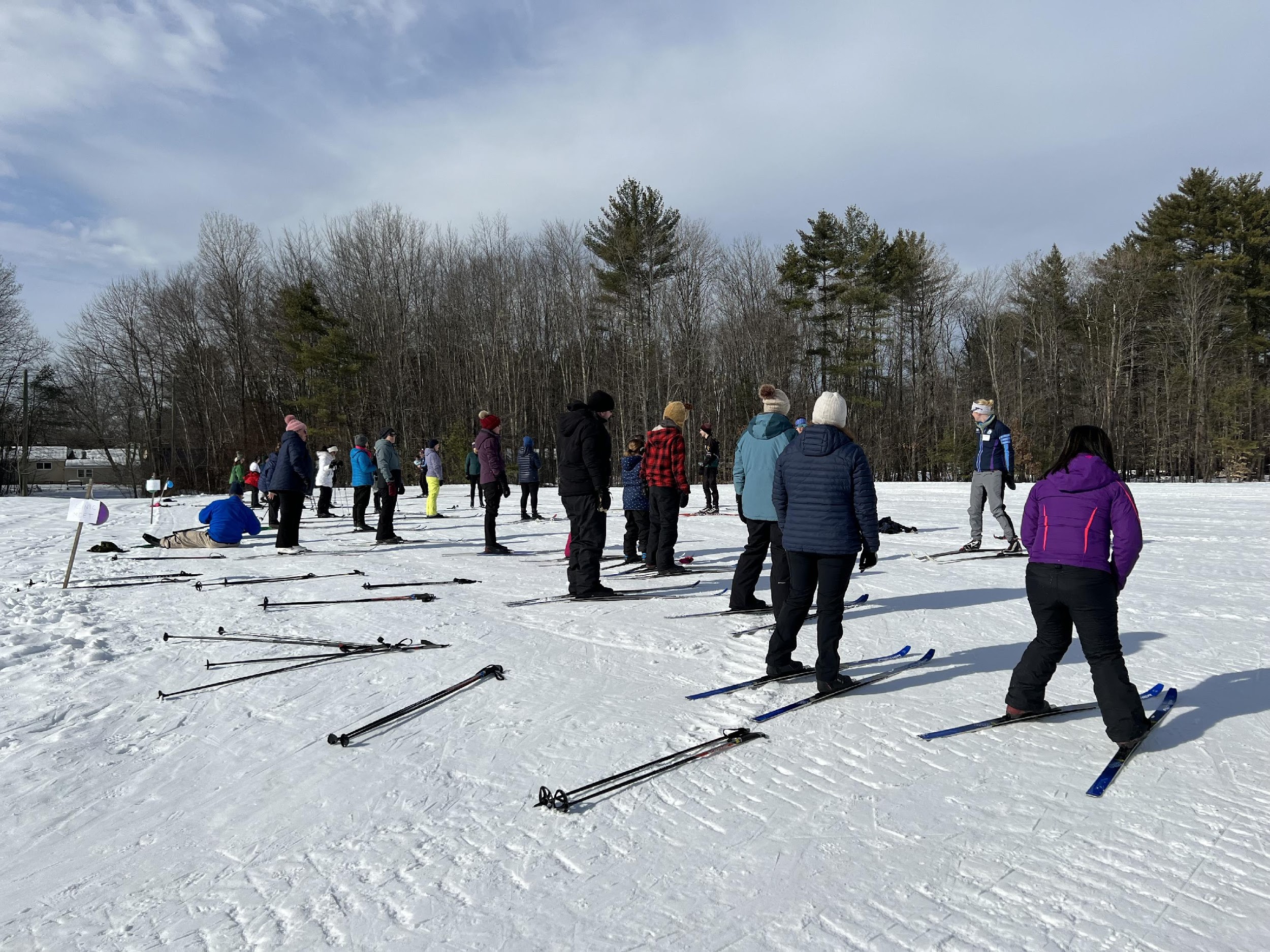 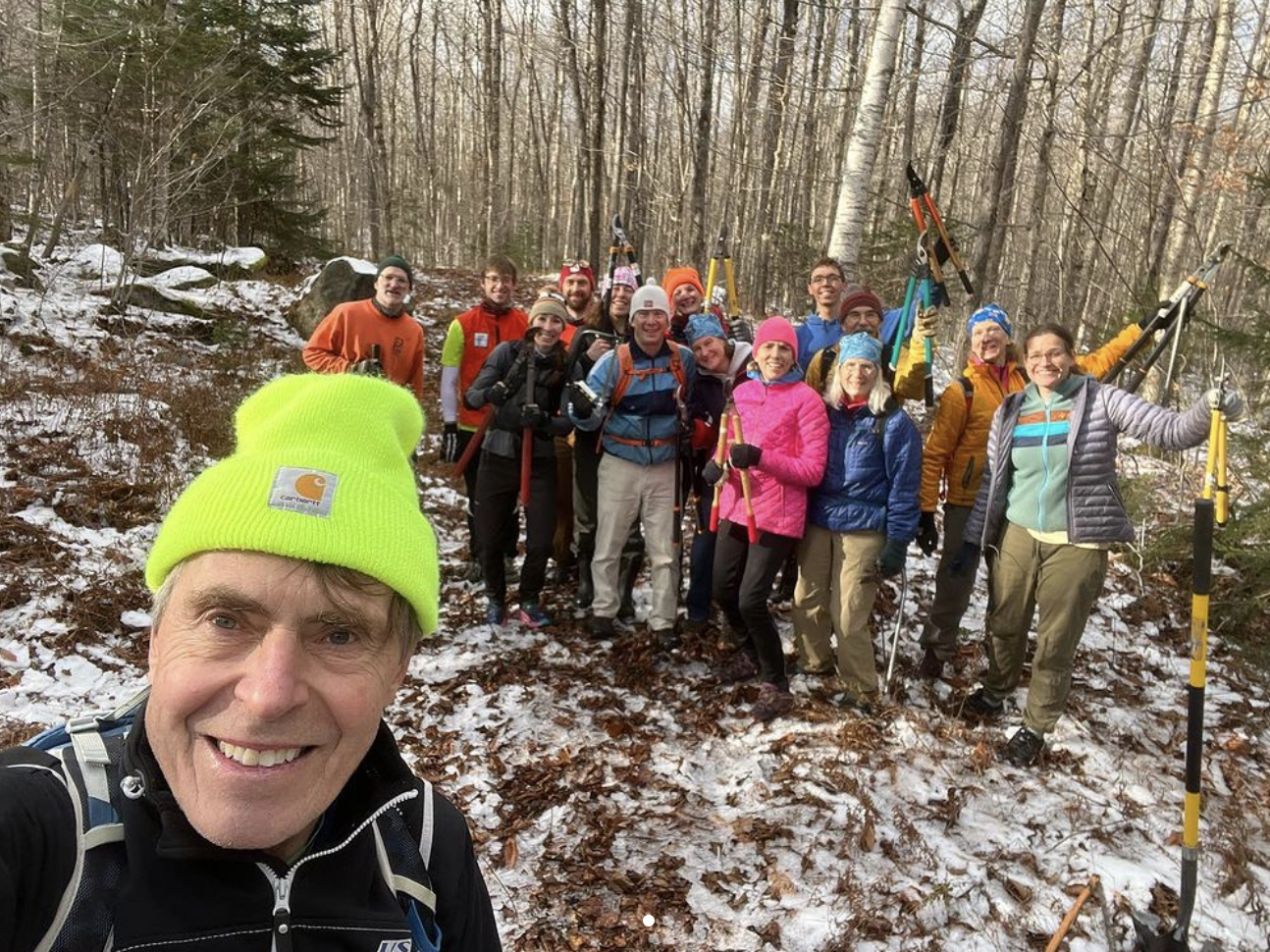 Volunteer Activation
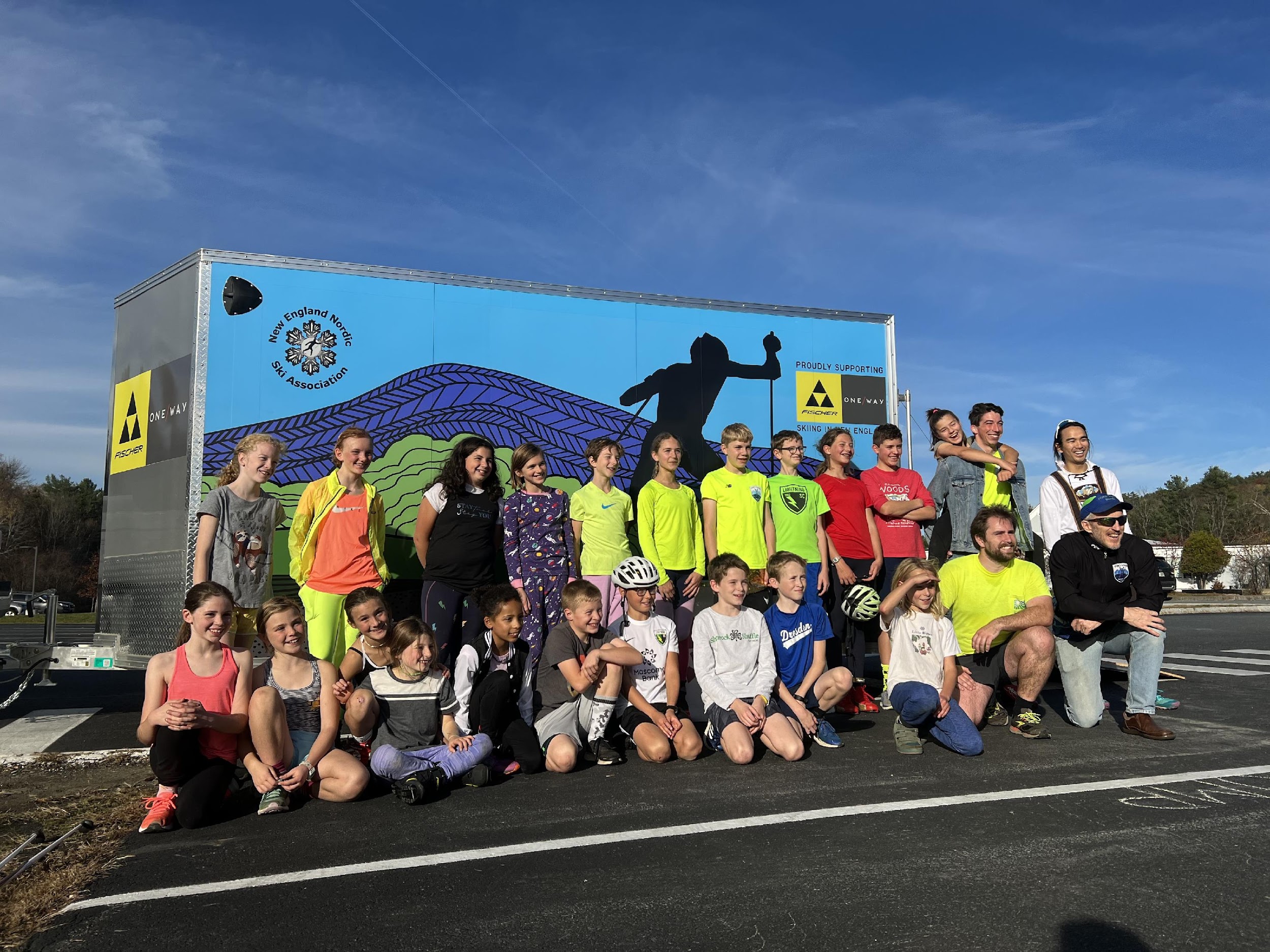 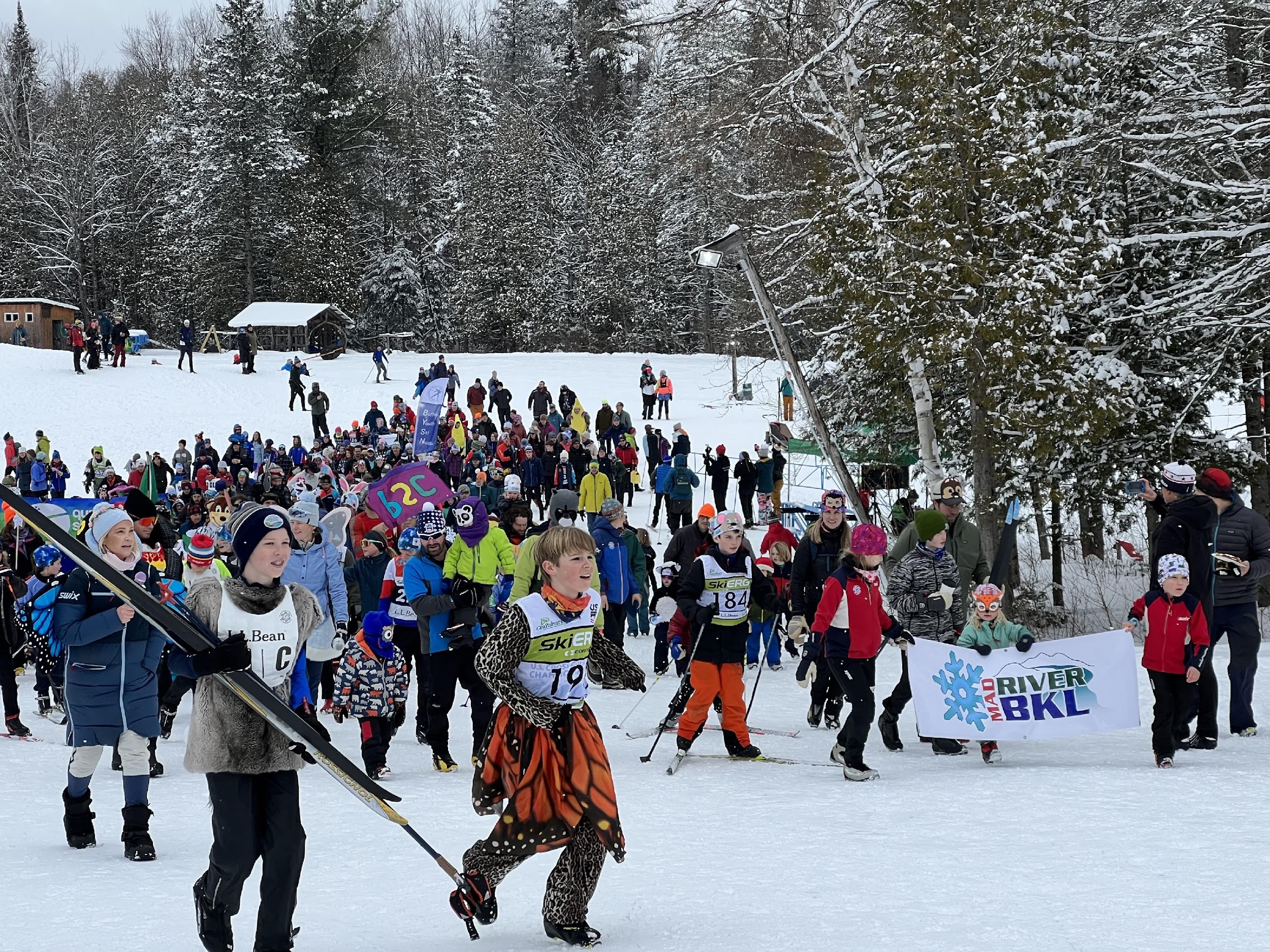 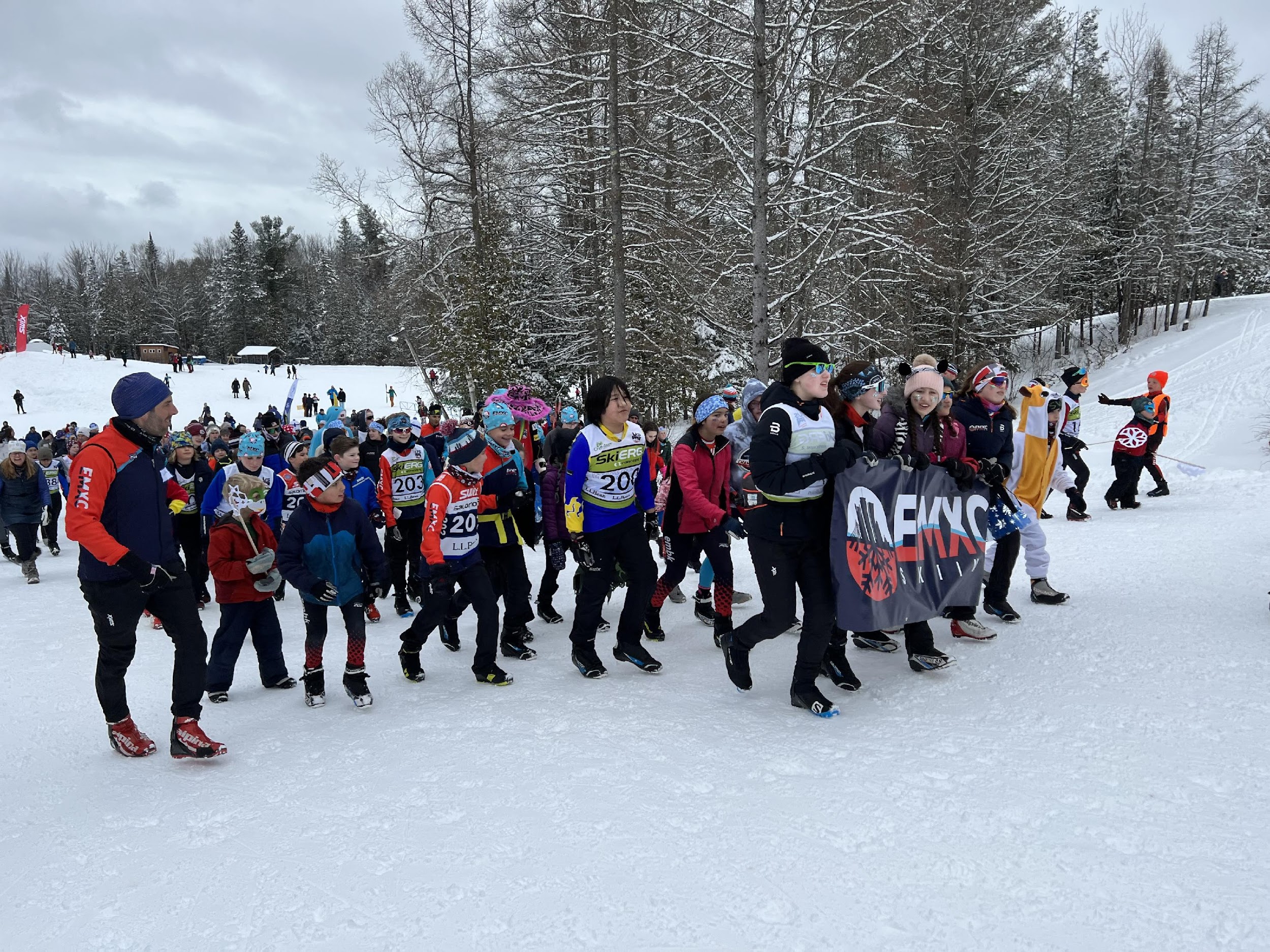 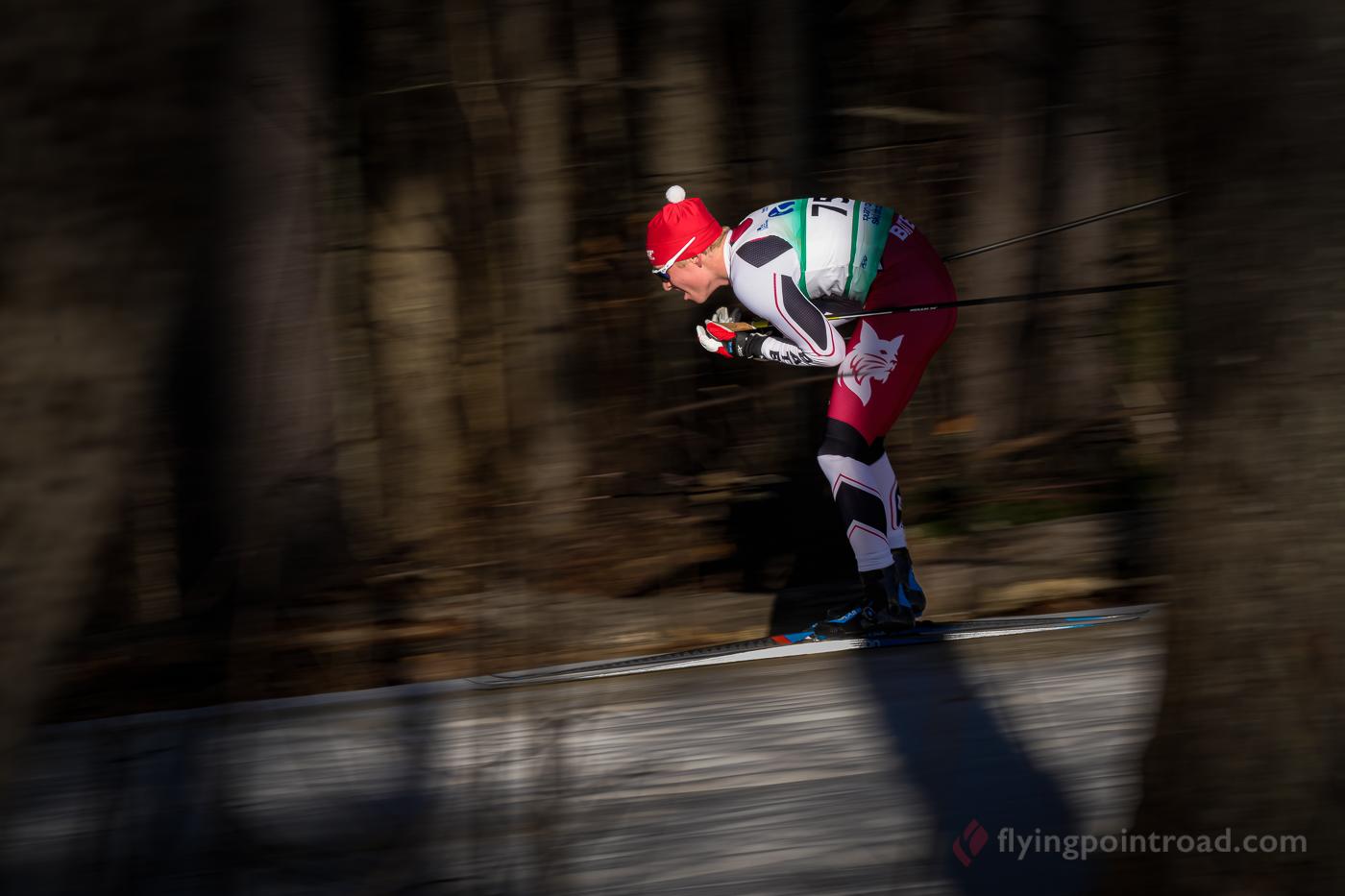 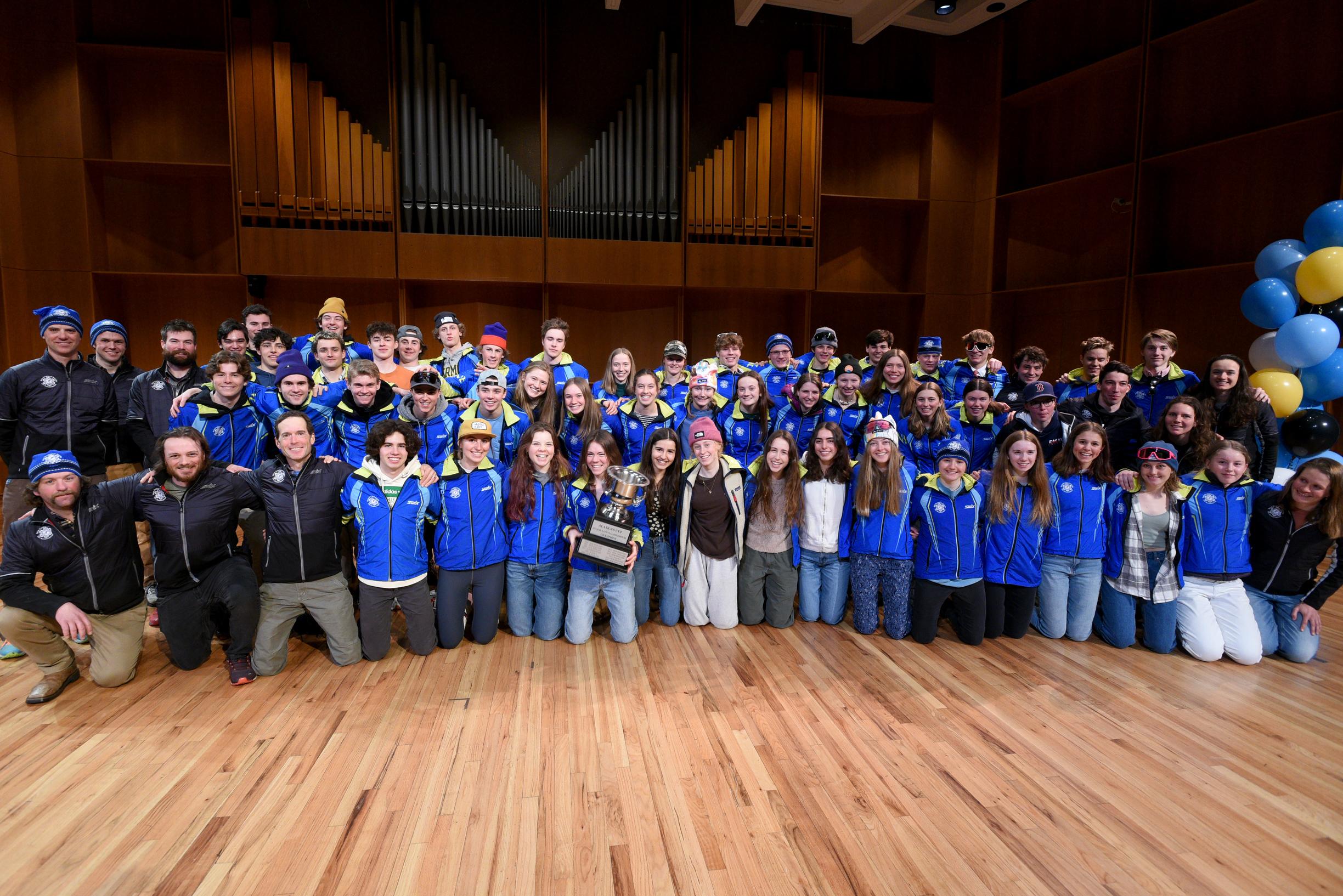 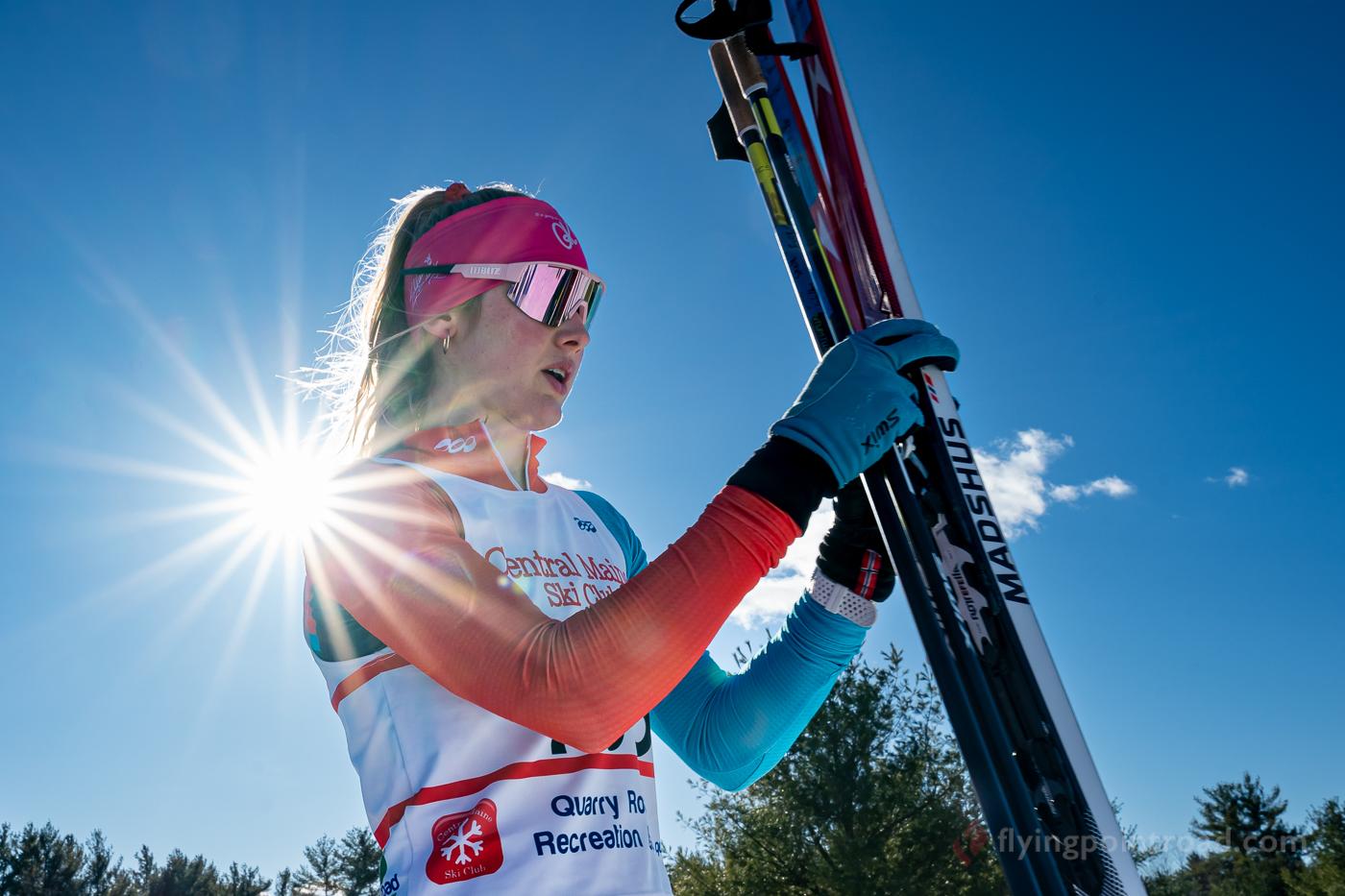 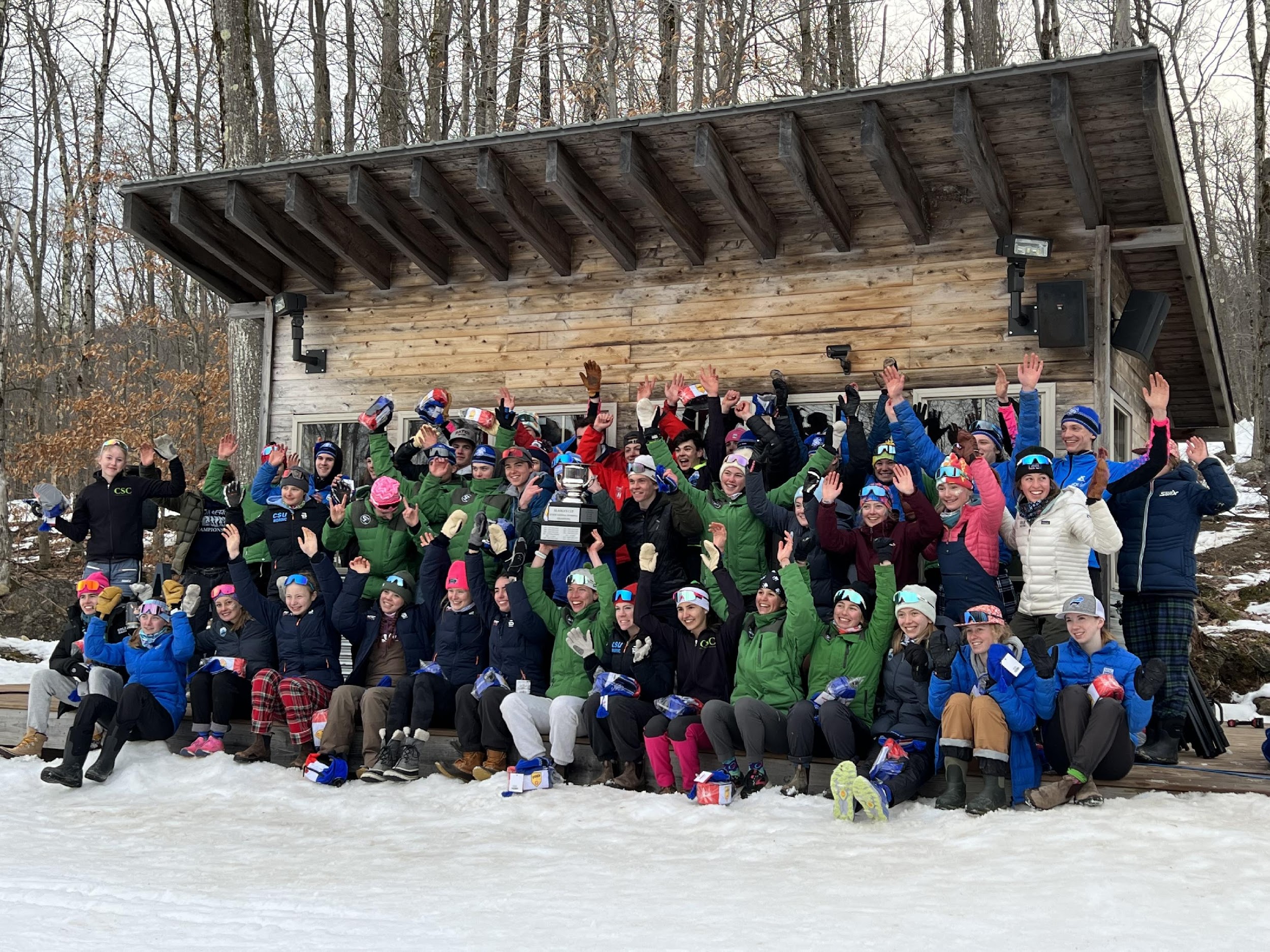 The Nordic Rocks program is generously funded by the Share Winter Foundation and the Killington World Cup Foundation and was developed to introduce children in grades K-6 to the excitement of cross country skiing. Nordic Rocks provides elementary school students with an opportunity to experience cross country skiing during the school day with their teachers and classmates, and to learn the health and lifestyle benefits associated with exercise and outdoor fun. The overarching goal of this program is to provide all children with the opportunity to ski as well as grow and develop life skills through sport.
NENSA assists participating Nordic Rocks schools with: 
equipment acquisition
teaching support
a regularly updated 5-lesson curriculum
access to instructional videos
a games list
optional NENSA staff program visit
6,362
We have programs in schools in Vermont, New Hampshire, Maine, Massachusetts and New York. 

Of the 2,167 participants from last winter: 
1,118 (51%) had never been on skis before
11% Global Majority and Indigenous 
40% qualified for free and reduced lunch.
STUDENTS IN 53 SCHOOLS
“Most of our students had never experienced cross country skiing and many had never been on skis before this program. As a K-12 school, we were able to coordinate with our high school team that volunteered to assist with our classes in Physical Education. They inspired a new generation of nordic skiers. We also have outdoor time for our students on our early release days and have been able to provide the choice to ski during that time.”
“My joy today was trying skiing and my goal is to try skiing hills next time.”
“I want to be a world champion skier!”
The Nordic Rocks equipment consists of Madshus skis with Lost Nation R&D snowboot bindings that adjust to fit any boot size.
“Our students…are loving their cross country experience on the Nordic Rock skis. The bindings are easy to adjust and strap onto the child with one quick tug. Unlike the old system, these bindings are stable and so user friendly. The skis, themselves, are great and so adaptable to every kind of snow. What a wonderful addition and opportunity the Nordic Rocks program has provided to our students. Skiing in school, for many of our students, is the only opportunity that they will ever have to try cross country skiing. It’s been a raving success! Thanks so much! The Nordic Rock skis are amazing!”
Maine
Old Town Elementary
Gerald E. Talbot Community 
New Suncook Elementary 
Zippel Elementary 
Pine Street  
Presque Isle Middle 
Easton Elementary
South/Central NH
Kearsarge Elementary 
Dublin Consolidated 
Mountain Village Charter 
Swasey Central 
Newington Public 
Mount Lebanon Elementary
Northern NH
Woodland Community 
Edward Fenn Elementary 
Lancaster Elementary
Northwest VT
Bellows Free Academy 
Boys and Girls Club of Burlington
Fairfield Elementary 
Georgia School
St. Albans Town Education Center
Southern VT 
Long Trail School 
Flood Brook Elementary
Shaftsbury Elementary 
The Mountain School at Winhall
Monument Elementary 
Stamford Elementary 
Putney Elementary
Central VT
Union Street School
Mount Holly School
 Northeast Primary School
 Northwest Primary School
Northeast VT
Craftsbury Elementary 
Wolcott Elementary 
Morristown Elementary 
Derby Elementary 
Eden Central School
Rumney Memorial School 
Doty Memorial School
Newport Town School
Lowell Graded School
Western MA
Amherst Montessori
Leverett Elementary 
Fort River Elementary 
Swift River Elementary 
Emma L. Miller Memorial
New York 
Lake Placid Central  
Gorham Intermediate
Platekill Elementary